Anna Haapanen, Dr. 
Attorney, Roschier 

Disruptive technologies and cross vertical convergence - How to manage IP rights?
Disruptive technologies and IP challenges
Disruptive technologies 
IoT, robotics, artificial intelligence, virtual reality, 3D printing, big data, data analytics, machine learning, digital health, biological breakthroughs (targeted genome editing)…
Application of (IP) laws in transformation
New IP rights and/or new ways of managing IP rights?  
Fragmentation of IP landscape? 
Overlapping IP and/or other rights 
Copyrights, trade secrets, patents, designs, trademarks, other rights
Liability questions 
Various theories such as contract or tort
Errors in software, security/safety risks, expectation of privacy?
Paris 2018
I The Next Tech Law Revolution I
2
Industry drivers and examples
Over 100 million lines of code in just one car?
Joint development, acquisitions and exploitation of IP 
Key control points in complex IP contracting 
Joint collaboration agreements
Business transfers and/or share deals 
Car industry partnering with technology leaders 
Collaboration between car manufacturers and leading tech companies 
Numerous examples such as Toyota and Microsoft 
Licensing of patented technology for new fields of use 
Connected cars, self-driving technology, artificial intelligence
Paris 2018
I The Next Tech Law Revolution I
3
Partnering and convergence - how to manage IP rights?
Joint collaboration arrangements
Background IP  
Technology such as software (proprietary/open source), know-how, trade secrets and/or IP rights such as patents, copyrights, trademarks
Foreground IP 
Use of Foreground IP in connection with new ventures? 
Impact of Foreground IP on old core business of different verticals in ecosystem? 
Division of markets through fields of use 
Exclusive, sole and non-exclusive licenses
Freedom to operate 
Non-competes 
Also pure patent licensing in lieu of joint development
Paris 2018
I The Next Tech Law Revolution I
4
Cross vertical convergence within new business areas Division of IP rights and impact on core and new businesses?
Convergence within new business areas
Core Business
Core Business
Paris 2018
I The Next Tech Law Revolution I
5
Key control points in complex IP contracting
Business transfers and/or share deals
IP carve-outs 
Scope of IP assets
Sufficiency of IP rights for the business  
IP warranties 
Exploitation of data
Confidential information (trade secrets) 
Personal data
Anonymized data
Other proprietary data
Paris 2018
I The Next Tech Law Revolution I
6
Thank you!
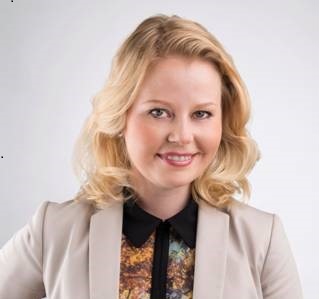